NAISTEN TERVEYSILTA
Seksuaaliterveys
DIAK / Sairaanhoitajaopiskelijat & ESIKOTO-hanke 2017
RASKAUDEN EHKÄISY
Kondomi, ehkäisypillerit, jälkiehkäisy
DIAK / Sairaanhoitajaopiskelijat & ESIKOTO-hanke 2017
Kuukautiskierron pituus vaihtelee yksilöllisesti 
Kuukautiskipua voi lääkitä. Niitä voi yrittää lievittää myös liikunnalla, venyttelyllä tai lämpöhoidolla.
Yhdyntä ilman ehkäisyä voi johtaa raskauteen
Raskaaksi voi tulla missä kuukautiskierron vaiheessa tahansa
Siittiöt pysyvät naisen elimistössä hedelmöityskykyisinä 1-4 päivää
Kuukautisten poisjääminen on ensimmäinen merkki raskaudesta
KUUKAUTISET JA HEDELMÖITTY-MINEN
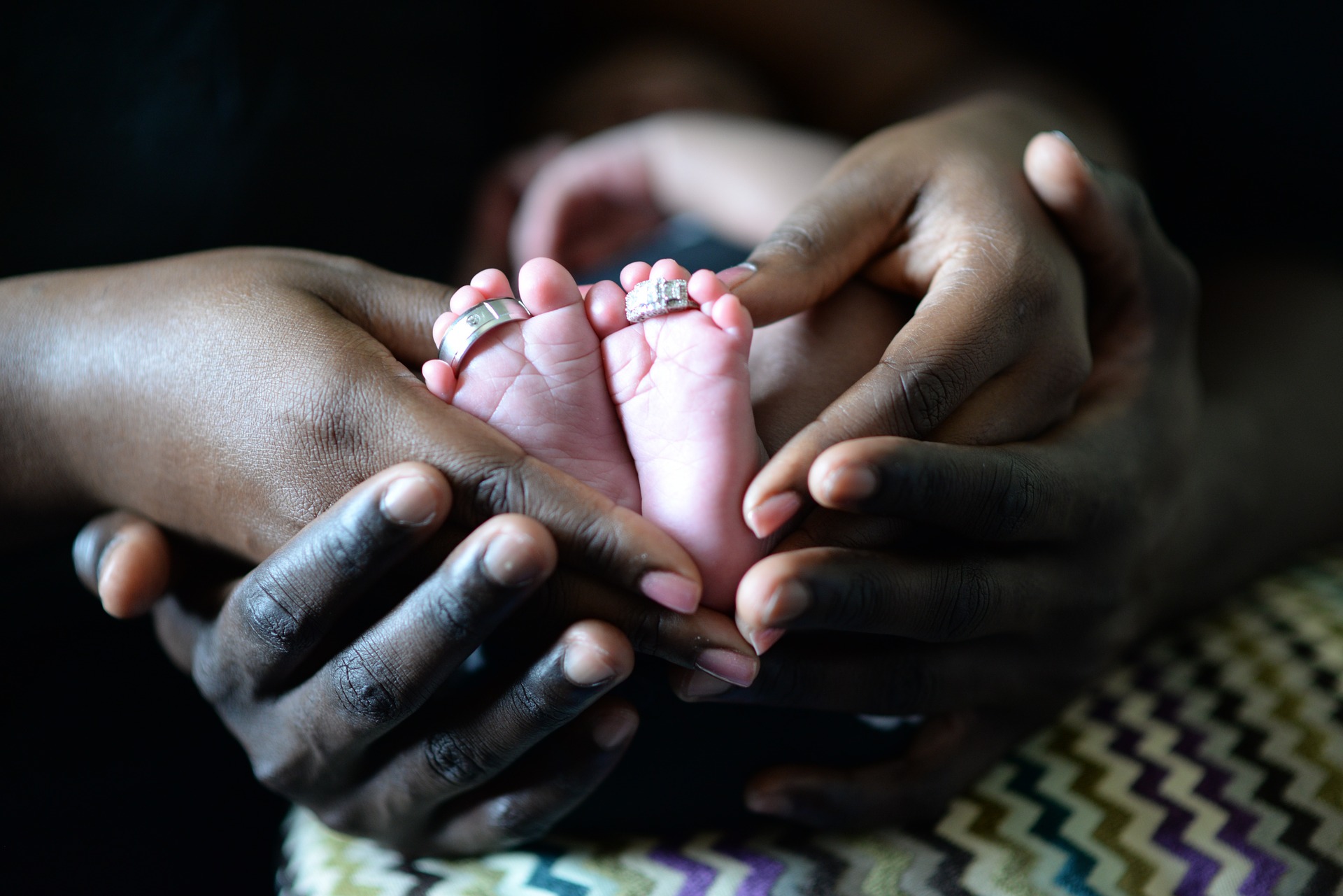 DIAK / Sairaanhoitajaopiskelijat & ESIKOTO-hanke 2017
Seksuaalinen kanssakäyminen ilman raskaaksi tulemisen pelkoa tai tarvetta
Ei haluta vielä lasta tai on juuri saanut lapsen
Elämäntilanne ei sopiva lapsen synnyttämiseen ja elättämiseen
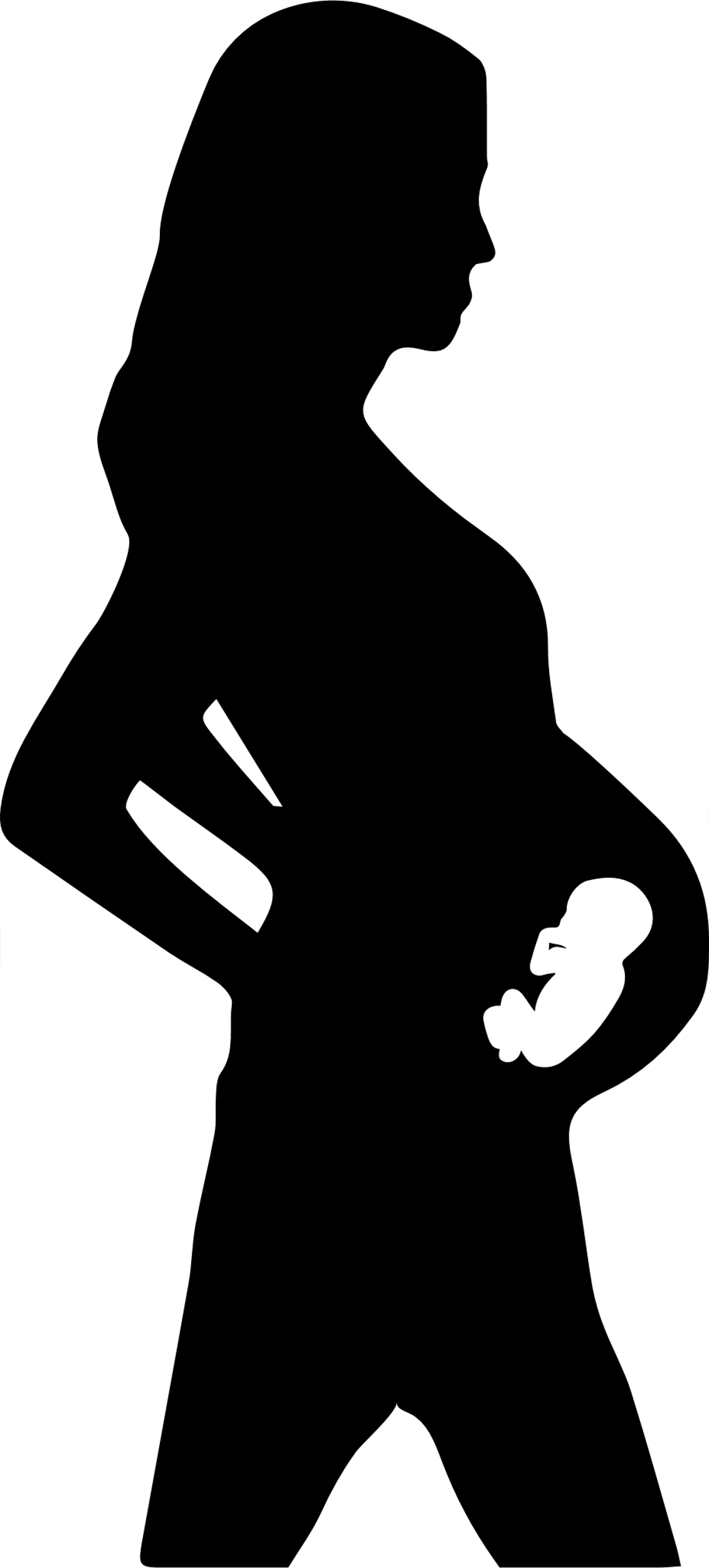 RASKAUDEN EHKÄISY
DIAK / Sairaanhoitajaopiskelijat & ESIKOTO-hanke 2017
Ohut kuminen suoja
Helppo hankkia 
Helppo käyttää
Suomessa kondomit ovat korkealaatuisia ja edullisia
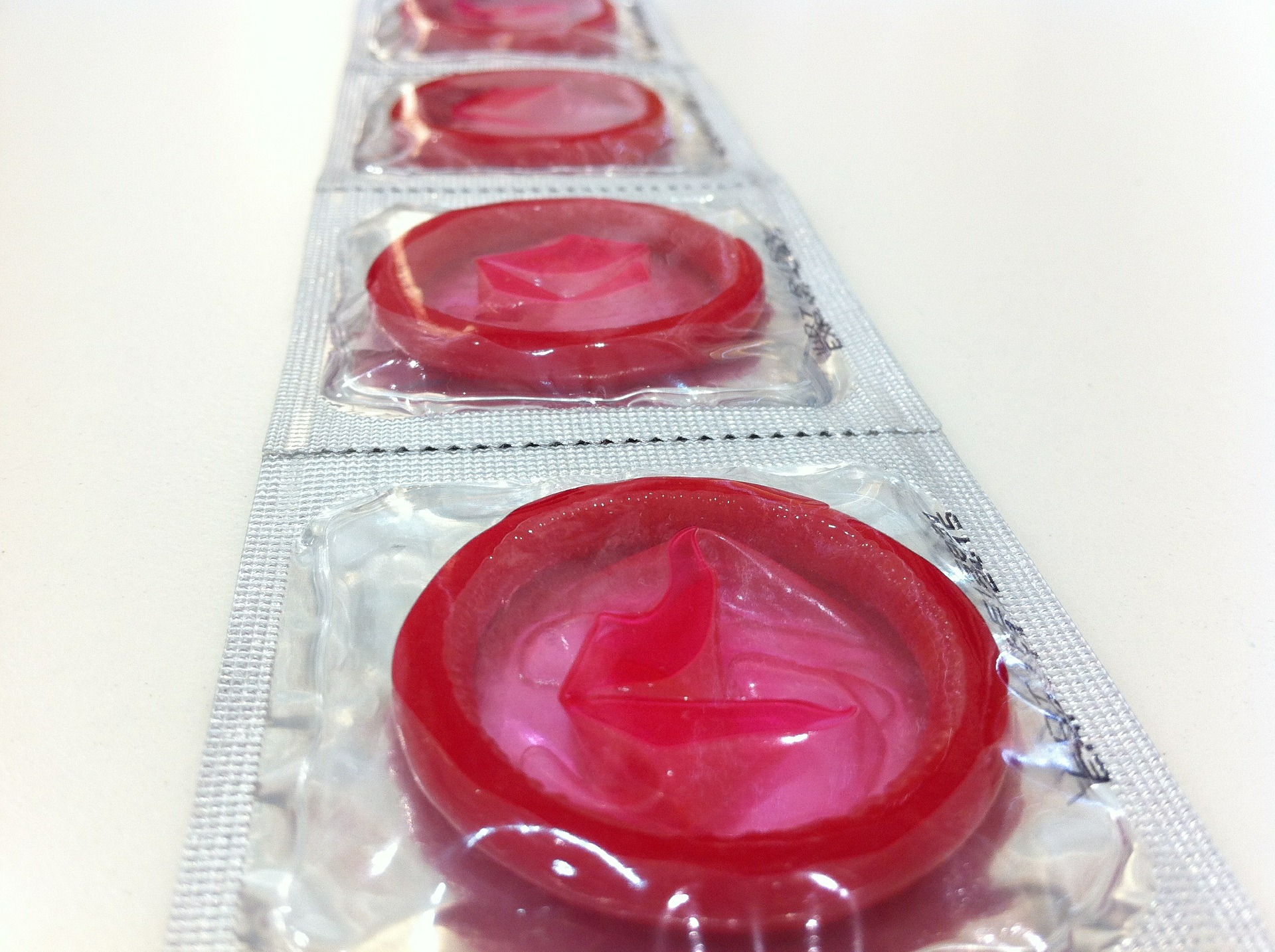 KONDOMI
Kondomi on ainoa ehkäisymenetelmä, joka suojaa sekä raskaudelta että seksitaudeilta.
DIAK / Sairaanhoitajaopiskelijat & ESIKOTO-hanke 2017
Voi nauttia seksistä ilman sukupuolitautien pelkoa 
Voi nauttia seksistä ilman epätoivotun raskauden pelkoa
Osoitat huolehtivasi sekä itsestäsi että kumppanistasi 
Näytät, että olet vastuullinen
KONDOMI
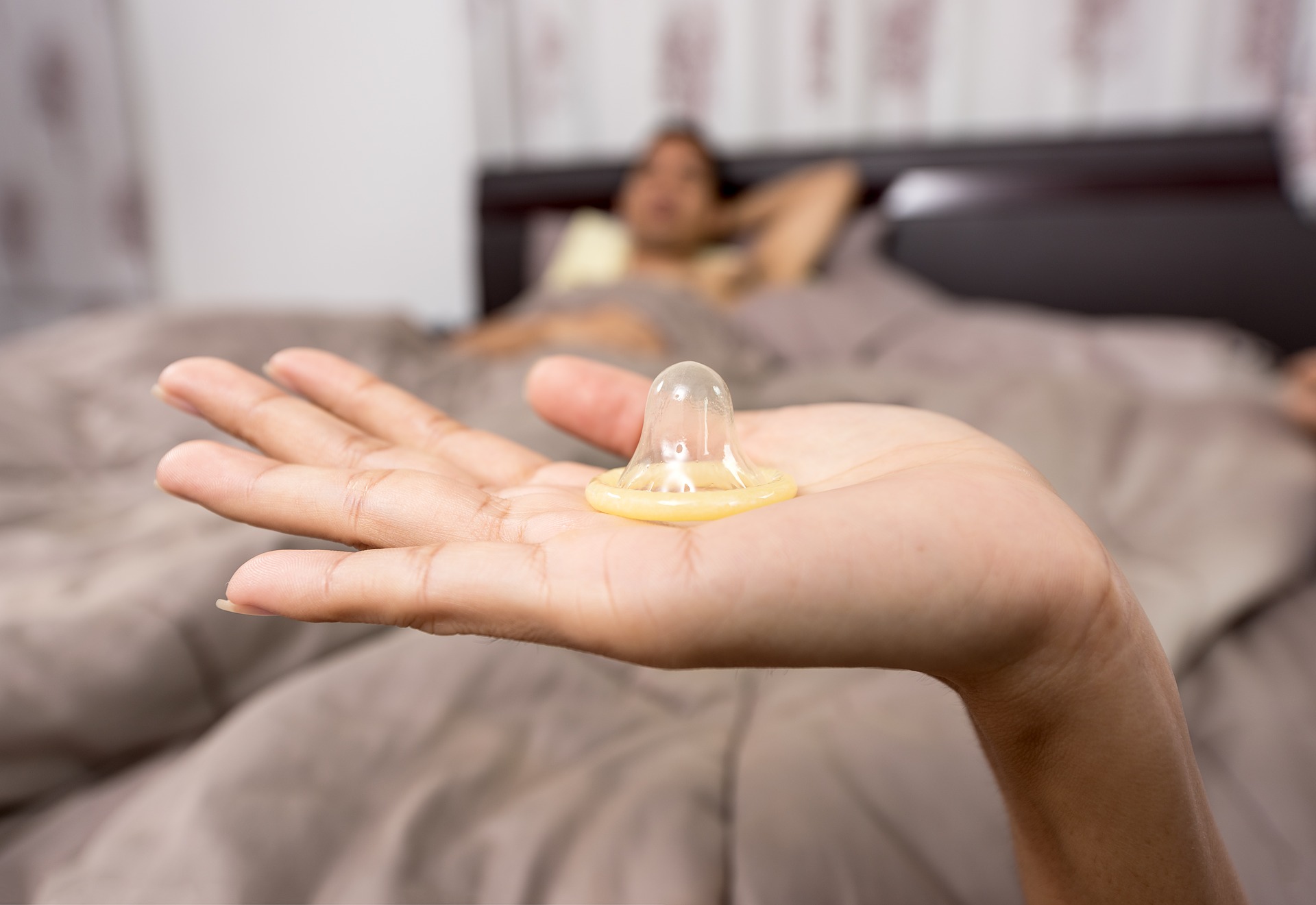 Miksi kondomia kannattaa käyttää?
DIAK / Sairaanhoitajaopiskelijat & ESIKOTO-hanke 2017
Tarkista:
paketti on ehjä
käyttöpäivämäärä
paketti tuntuu pehmeältä kuin tyyny
avaa paketti reunasta repäisemällä, ei hampailla, ei terävällä esineellä
Asettaminen:
aseta kondomi oikeinpäin peniksen päälle
jos kondomi on väärinpäin, vaihda uusi kondomi
rullaa kondomi alas peniksen juureen asti
Irrota kondomi rullaten peniksen juuresta ylöspäin
laita käytetty kondomi roskapönttöön.
ÄLÄ HEITÄ WC-PYTTYYN!
KONDOMI
Kuinka kondomia käytetään?
DIAK / Sairaanhoitajaopiskelijat & ESIKOTO-hanke 2017
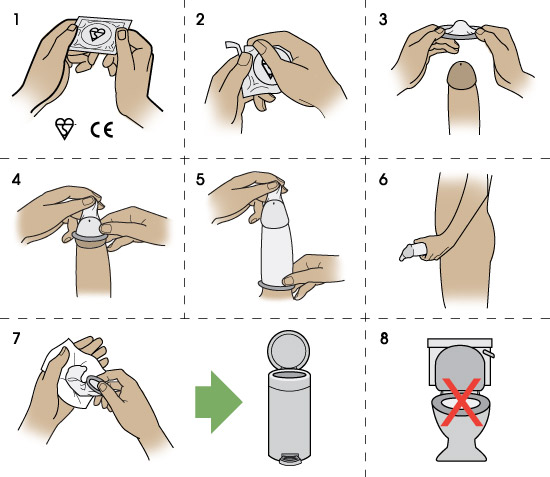 KONDOMI
Kuinka kondomia käytetään?
DIAK / Sairaanhoitajaopiskelijat & ESIKOTO-hanke 2017
Kuva: one2one http://www.one2onekenya.org/site/images/howToUseCondoms.jpg
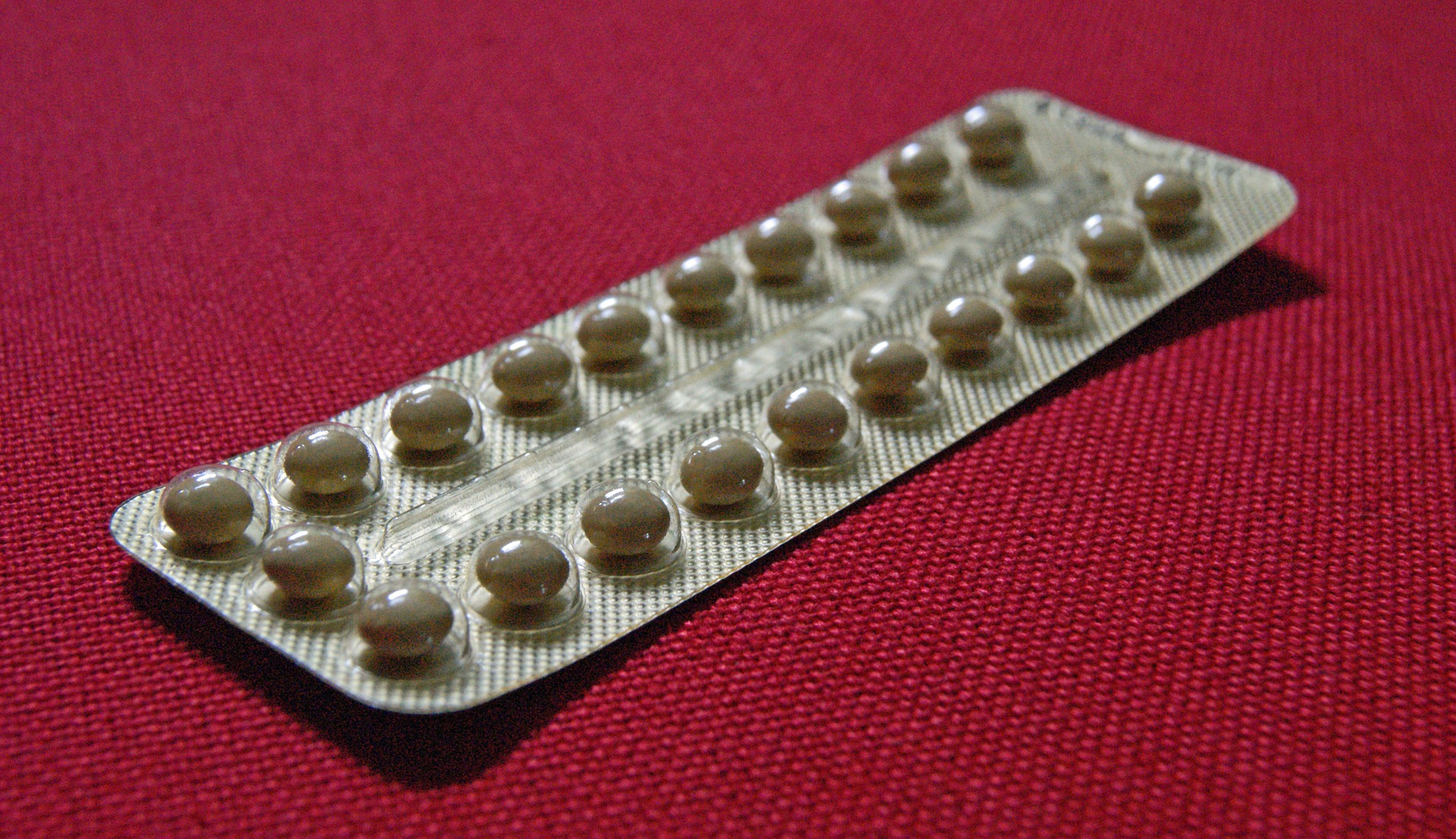 Apteekista lääkärin kirjoittamalla reseptillä
Estää munasolun irtoamisen, joten hedelmöittymistä ei tapahdu 
Hedelmöittynyt munasolu ei kiinnity kohdun limakalvoon, eikä kehity
Otetaan aina samaan kellonaikaan joka päivä
Kondomia on käytettävä viikon ajan jos
kahden tabletin ottamisen välillä kuluu yli 36 tuntia
oksentaa tai sairastuu ripuliin
EHKÄISY-PILLERIT
Ehkäisypillerit eivät suojaa sukupuolitaudeilta.
DIAK / Sairaanhoitajaopiskelijat & ESIKOTO-hanke 2017
Aloitetaan kuukautiskierron ensimmäisenä vuotopäivänä
Raskautta ehkäisevä vaikutus alkaa heti 
Yksi tabletti päivässä 21 päivän ajan 
7 päivän tauko
Kuukautiset tulevat taukoviikon aikana
Kuukautiset 28 päivän välein
EHKÄISY-PILLERIT
E-pillereiden aloittaminen
KUUKAUTISET ALKAVAT TAUON AIKANA
PILLEREIDEN KÄYTTÖ ALOITETAAN 
1. PÄIVÄNÄ
DIAK / Sairaanhoitajaopiskelijat & ESIKOTO-hanke 2017
E-pillerin hyvät puolet:
varma ehkäisymenetelmä
säännölliset kuukautisvuodot
kuukautisvuodon määrä vähenee
kuukautiskipujen ja PMS-vaivojen todennäköisyys pienenee
E-pillerin huonot puolet:
voi esiintyä ohimeneviä välivuotoja
alakuloisuutta ja heikentynyttä seksuaalista halukkuutta
rintojen aristamista ja pahoinvointia
ruokahalun kasvaminen voi aiheuttaa painon nousua
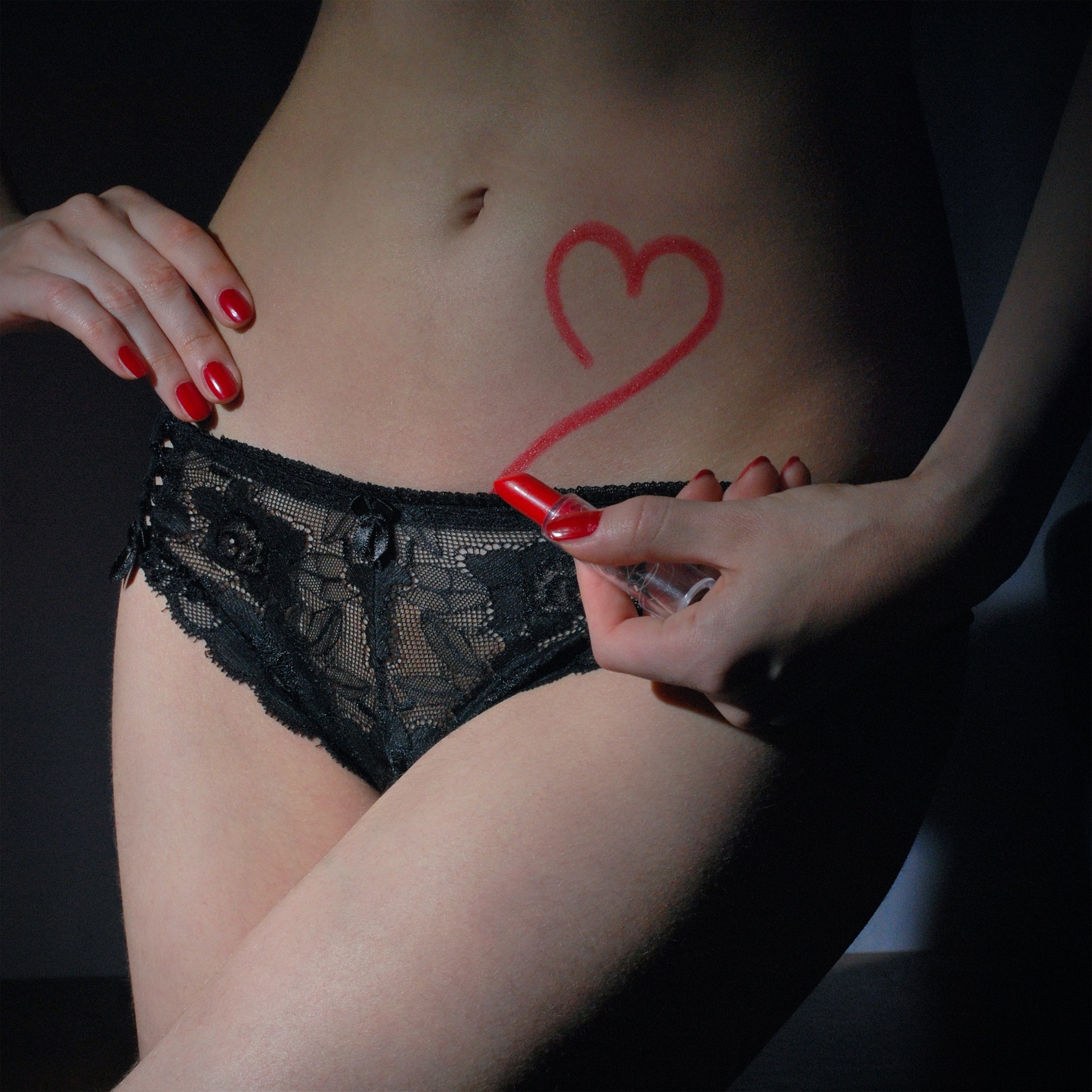 EHKÄISY-PILLERIT
Ehkäisypillerit eivät suojaa sukupuolitaudeilta
DIAK / Sairaanhoitajaopiskelijat & ESIKOTO-hanke 2017
Hätäratkaisu silloin, kun
ehkäisypilleri on jäänyt ottamatta
kondomi on rikkoutunut seksin aikana 
on tapahtunut suojaamaton yhdyntä
Jälkiehkäisypillereitä saa apteekista ilman reseptiä 
Jälkiehkäisypilleri tulee ottaa 12 h - 72 h kuluttua (3 vrk)
Raskaustesti noin 3 vk kuluttua (varmistaminen) 
Vain kerran saman kuukautiskierron aikana
Jälkiehkäisypilleri ei vaikuta jo alkaneeseen raskauteen!
JÄLKIEHKÄISY
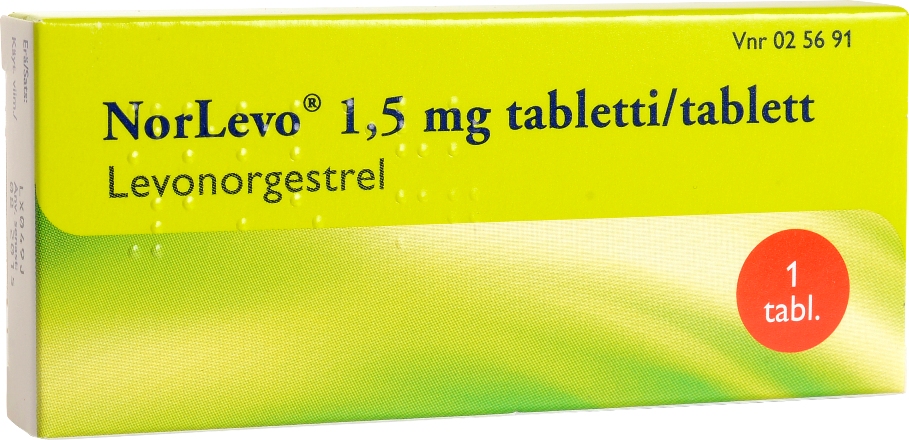 On hätäratkaisu!
Ei ole ehkäisymenetelmä!
DIAK / Sairaanhoitajaopiskelijat & ESIKOTO-hanke 2017
Kuva: http://www.takeda.fi/wp-content/uploads/2014/11/Norlevo.jpg
Keskeytetty yhdyntä
”Varmat päivät”, tunnistetaan kuukautiskierron hedelmällinen ajanjakso
Imettäminen
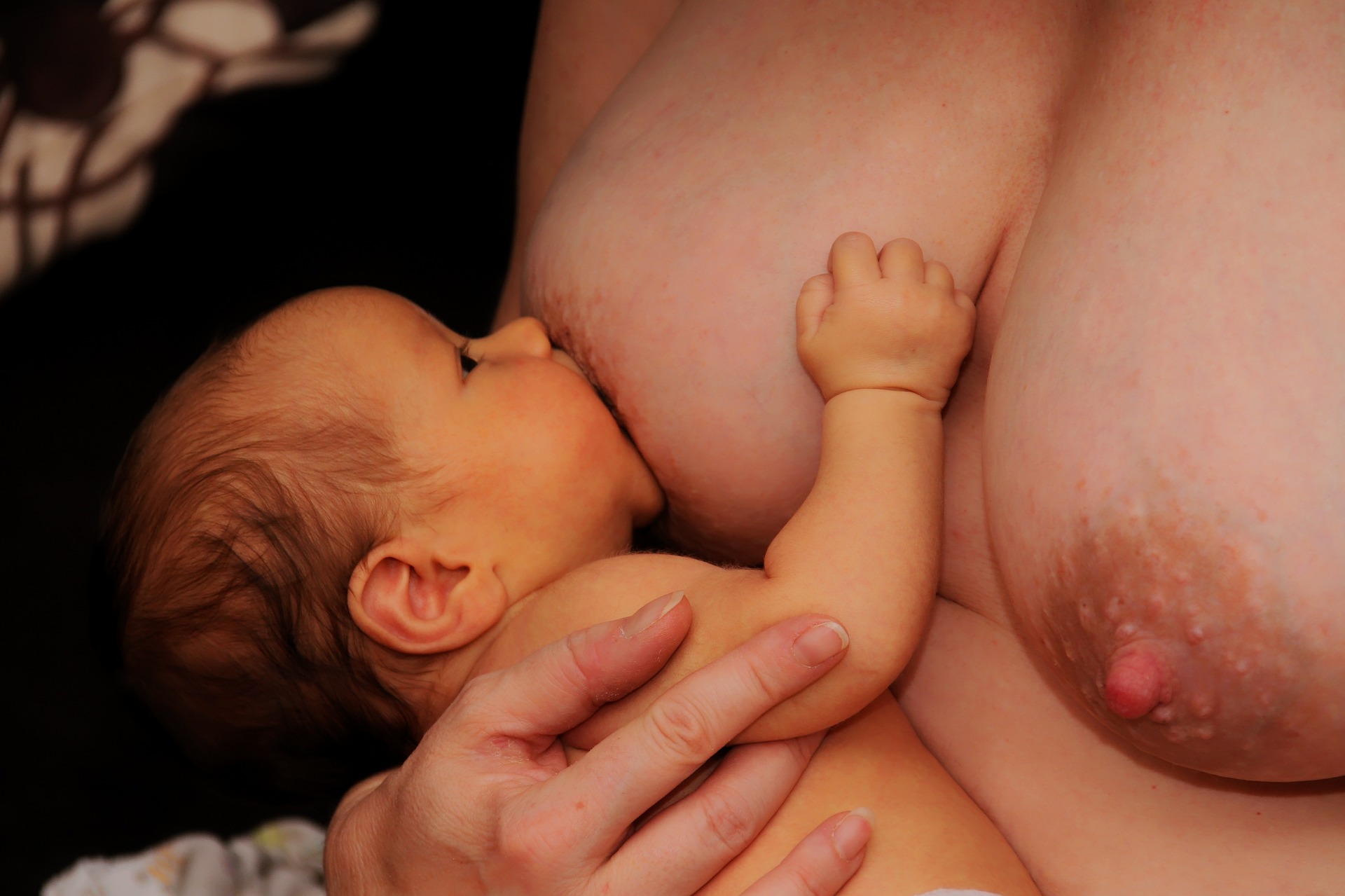 EI EHKÄISE
EIVÄT OLE TOIMIVIA ehkäisymenetelmiä
DIAK / Sairaanhoitajaopiskelijat & ESIKOTO-hanke 2017